Tool-Kit
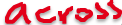 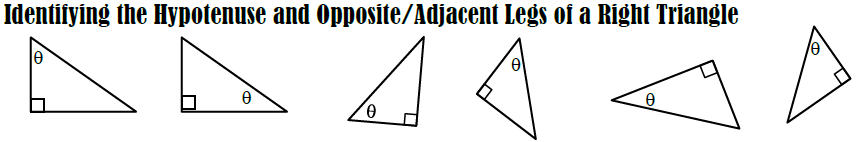 Tool-Kit
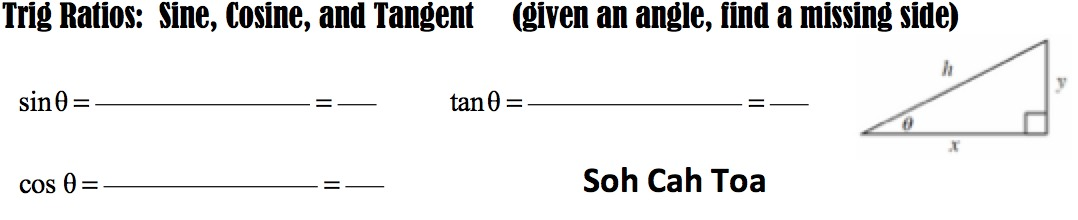